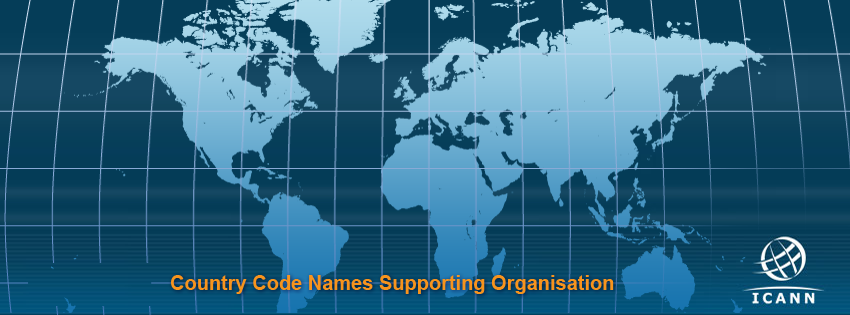 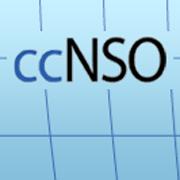 ccNSO Accountability
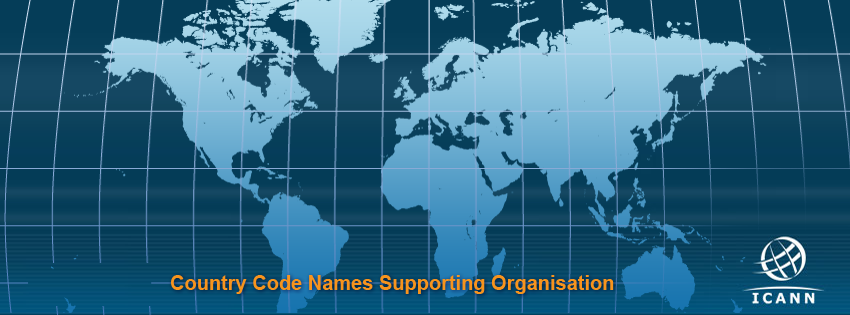 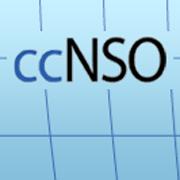 Responses by Region
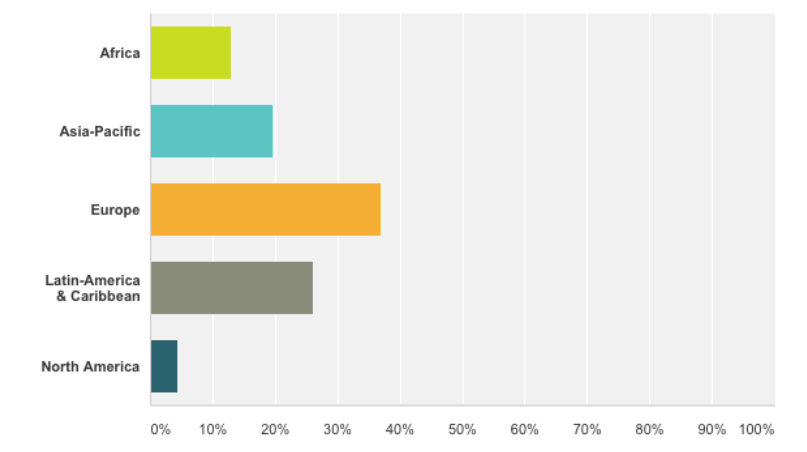 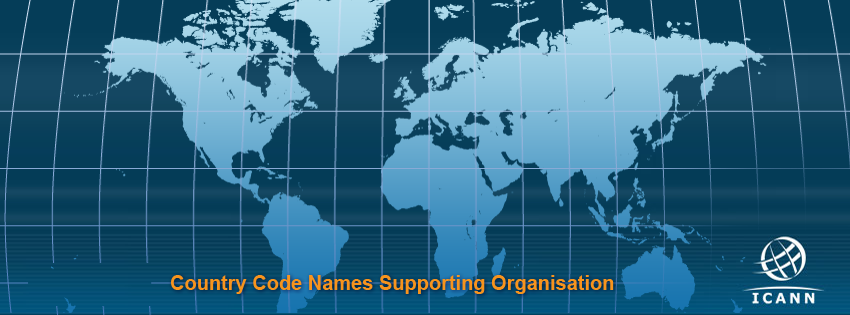 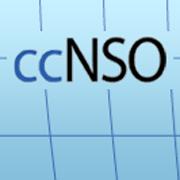 Media Used
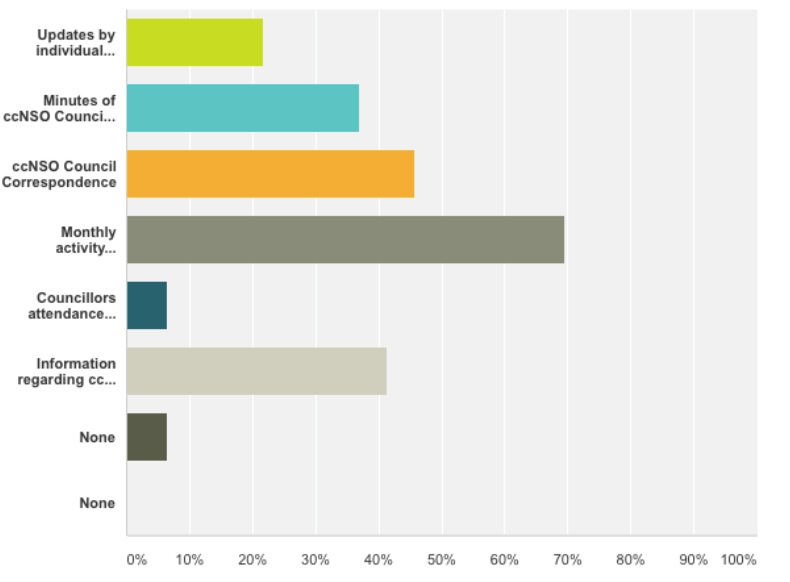 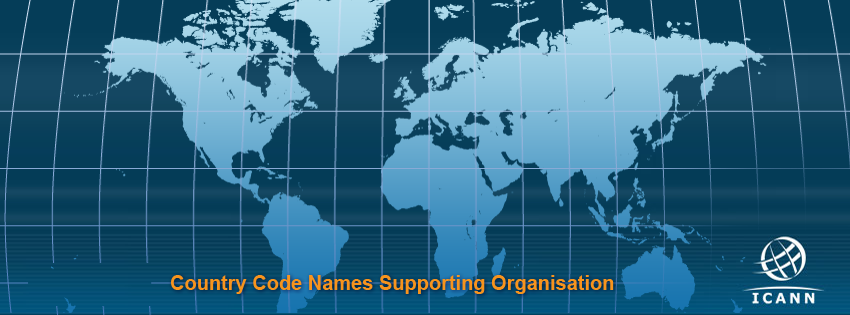 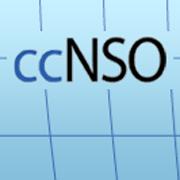 Channels Used
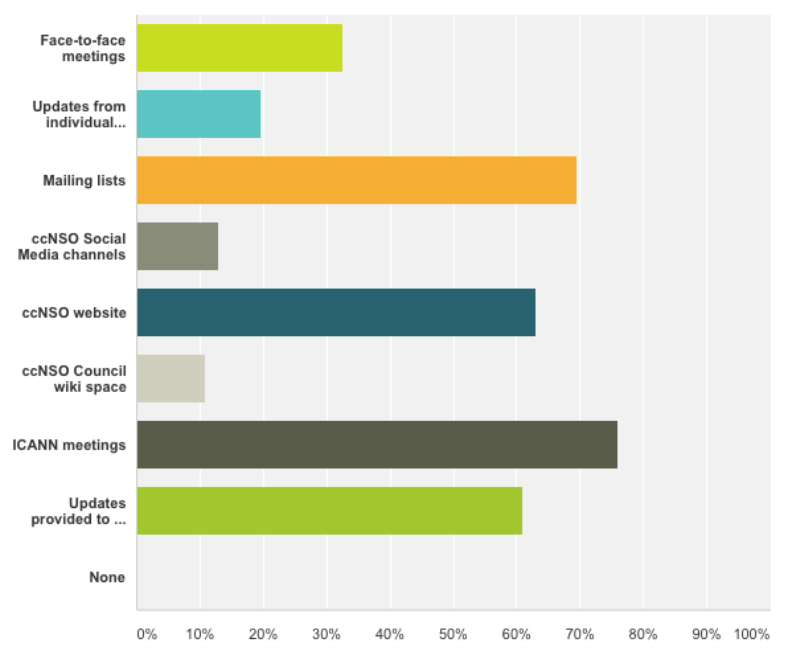 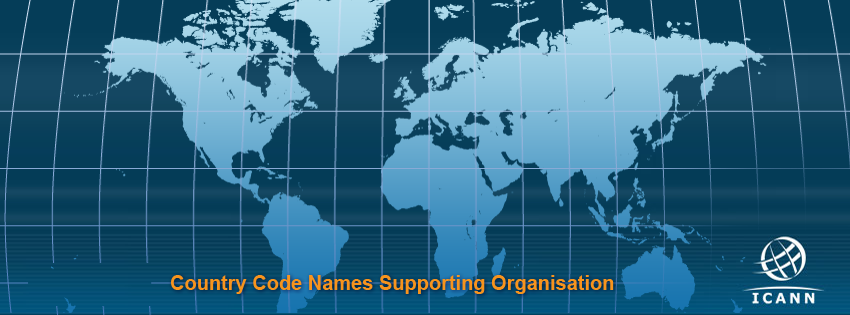 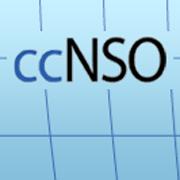 Preferred Method
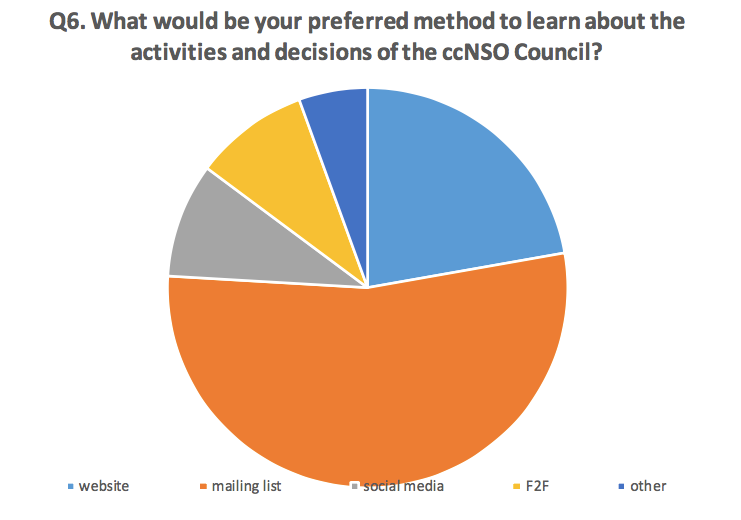 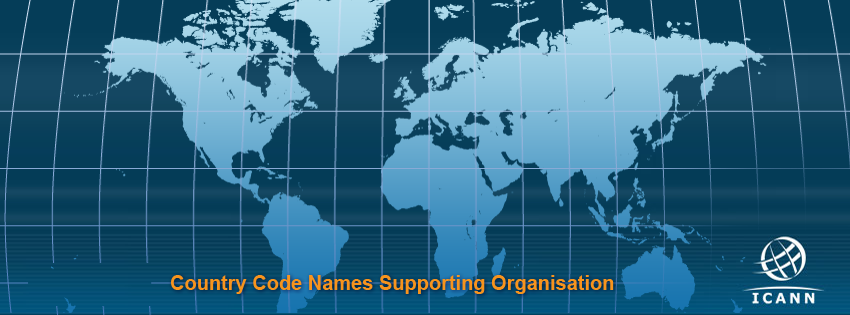 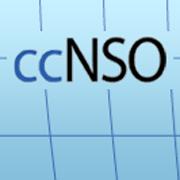 How Well Informed are you?
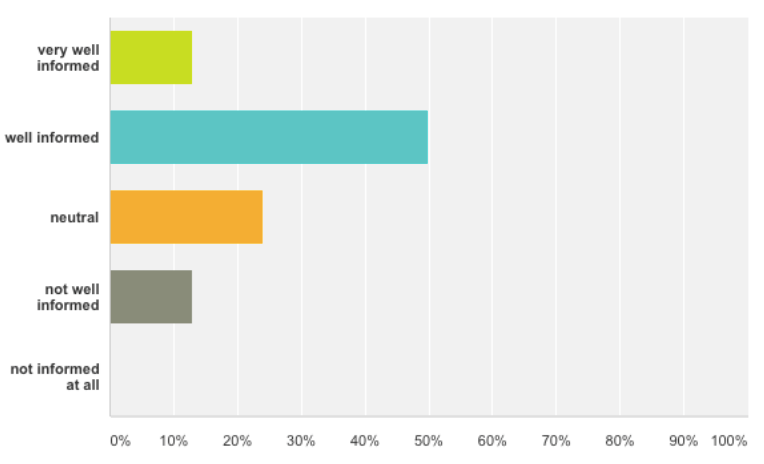 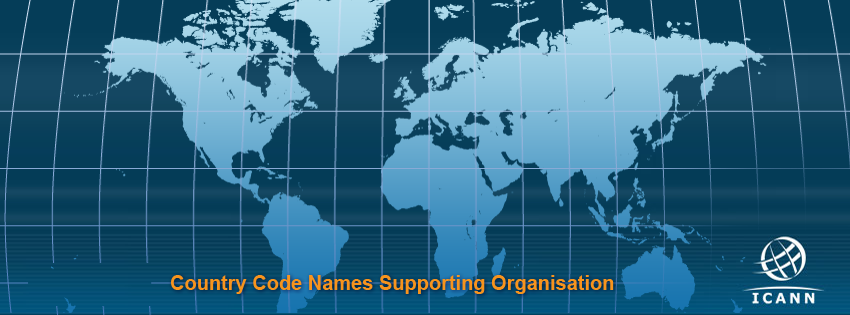 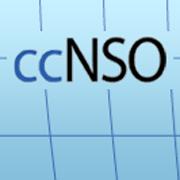 Awareness Level by Region
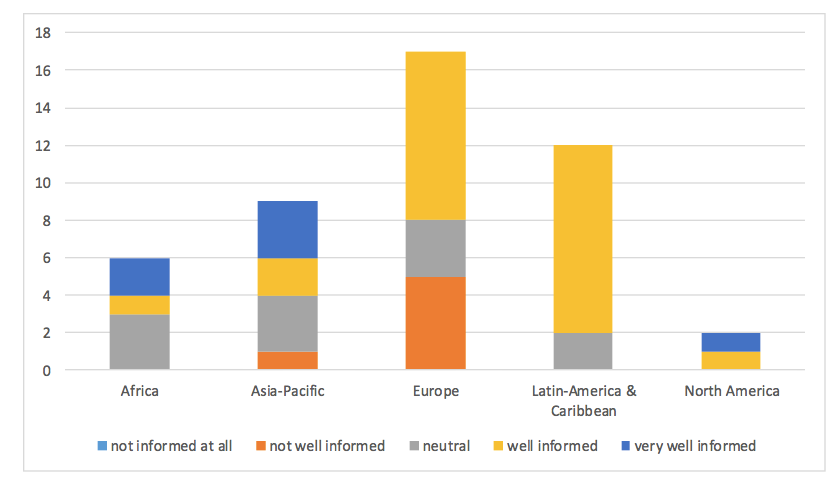 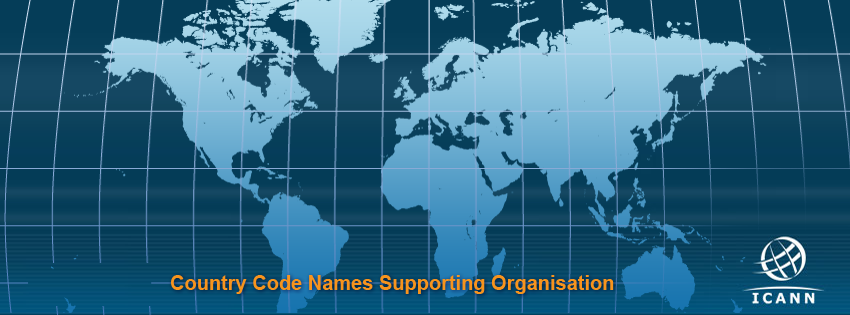 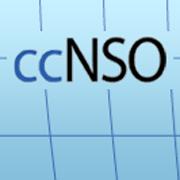 Does the Council Explain?
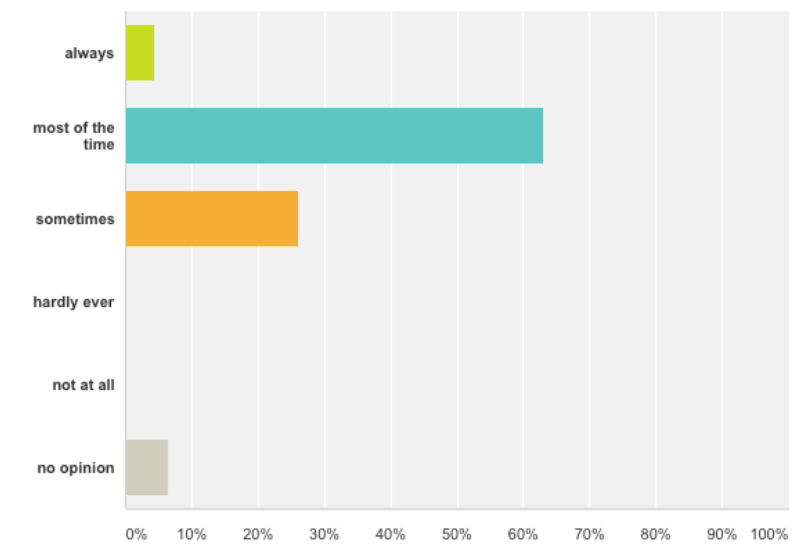 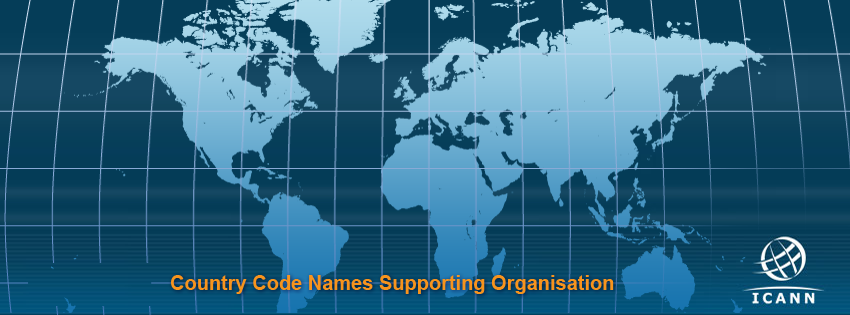 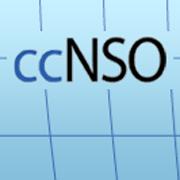 Do You Review Decisions?
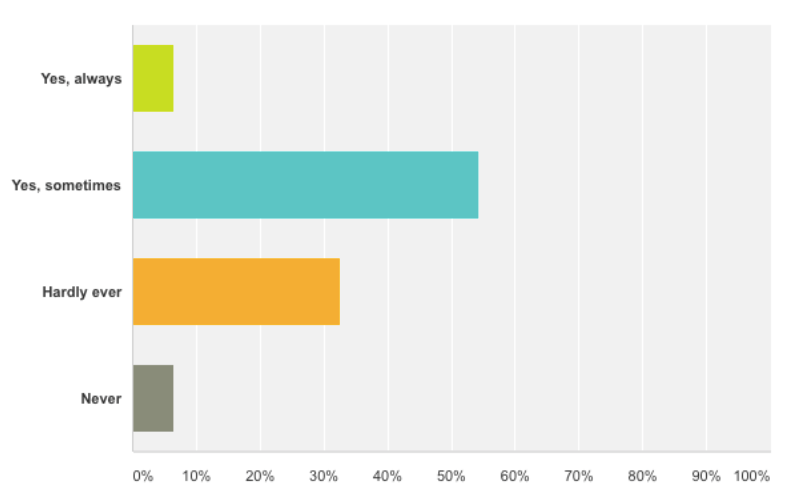 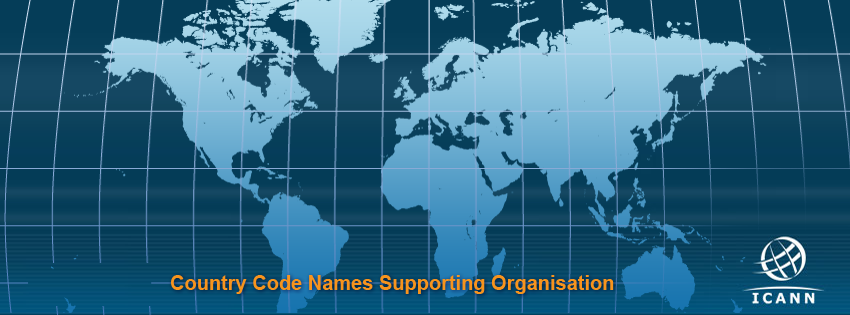 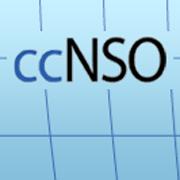 Do You Know About the Redress?
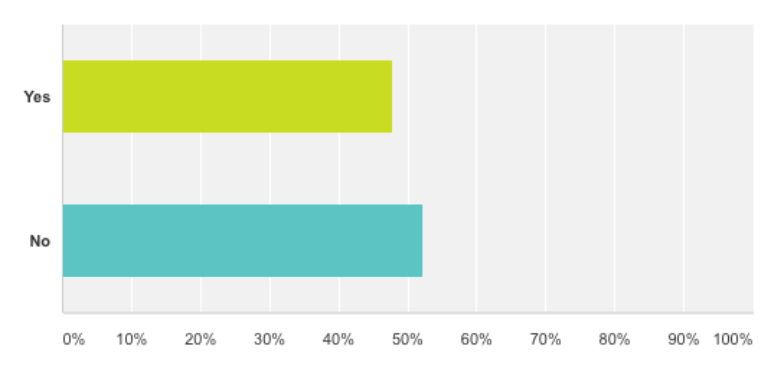 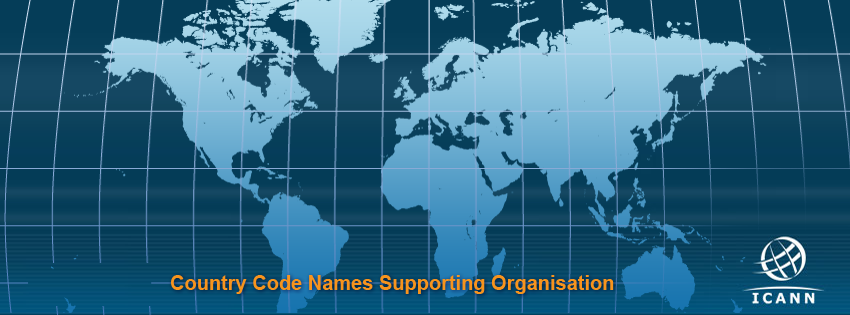 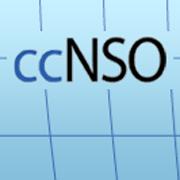 Is It Sufficient?
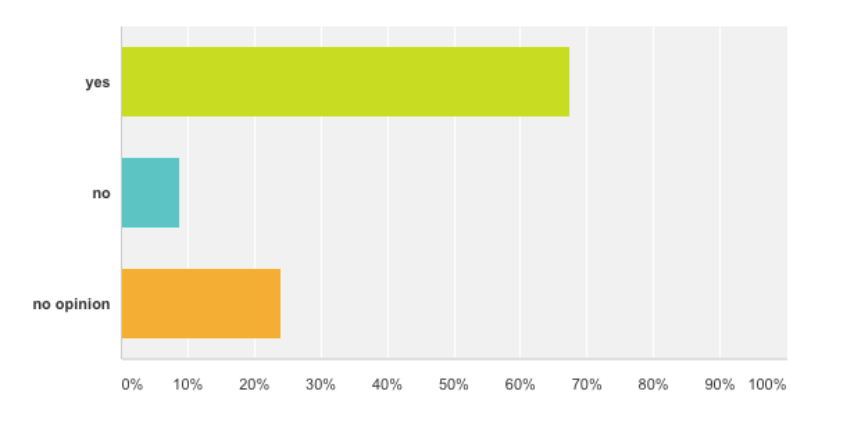 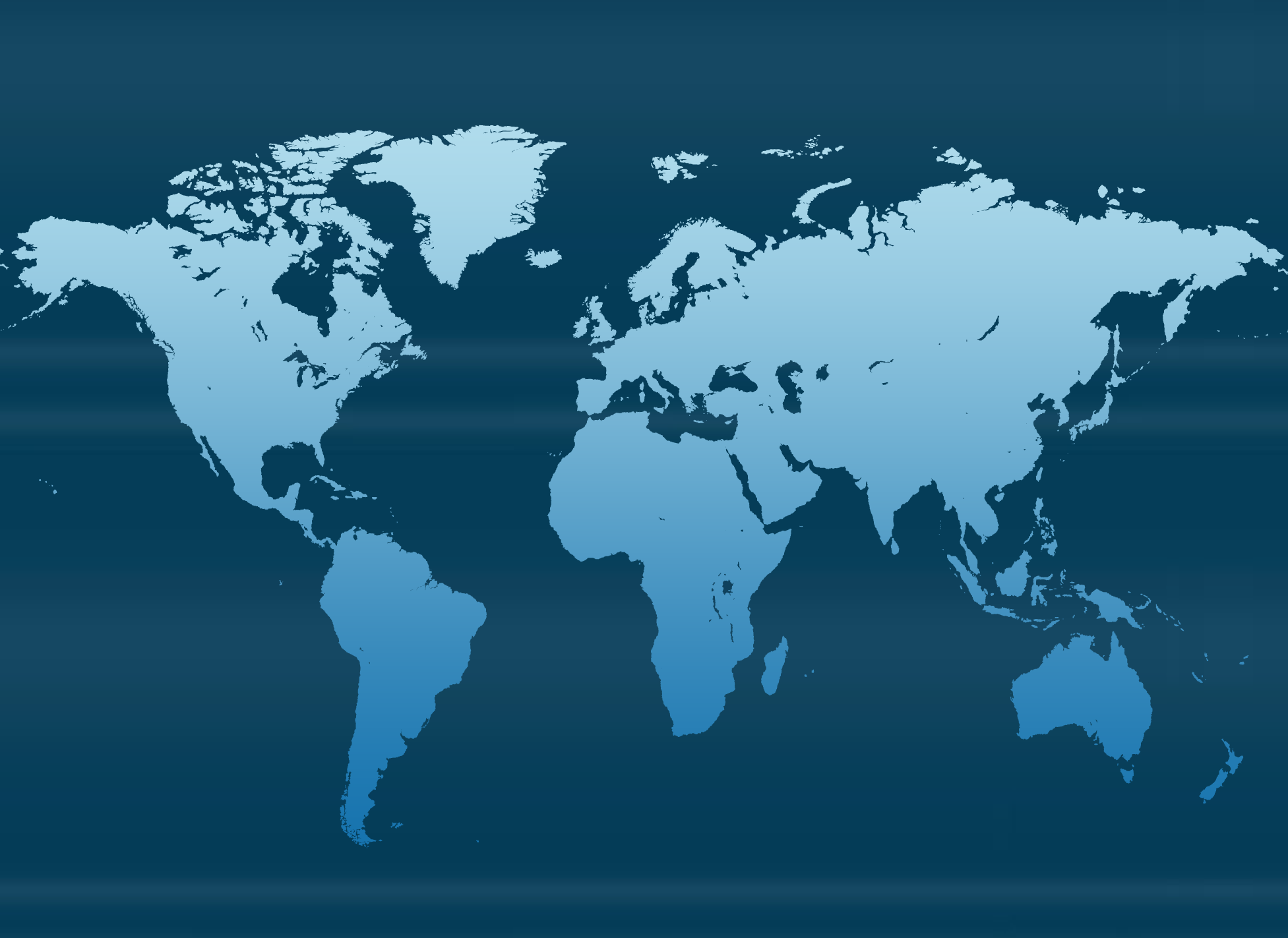 Your Comments
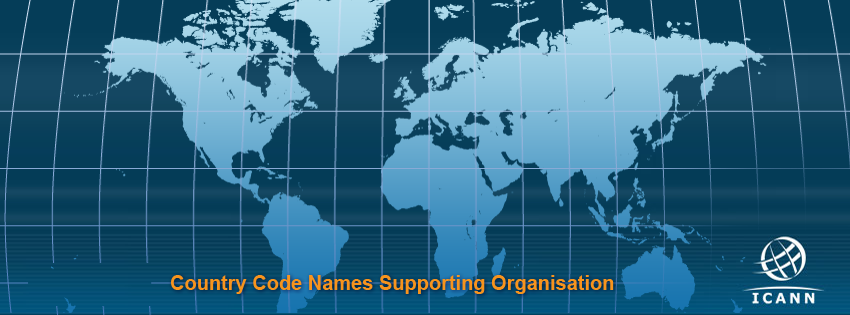 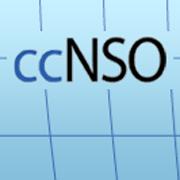 A session dedicated to ccNSO accountability
Important decisions could be voted by members
Mechanism to dismiss a ccNSO Council member
Councillors should engage more with the community
More transparency on travel grants
Translate the survey
[Speaker Notes: programme working group]
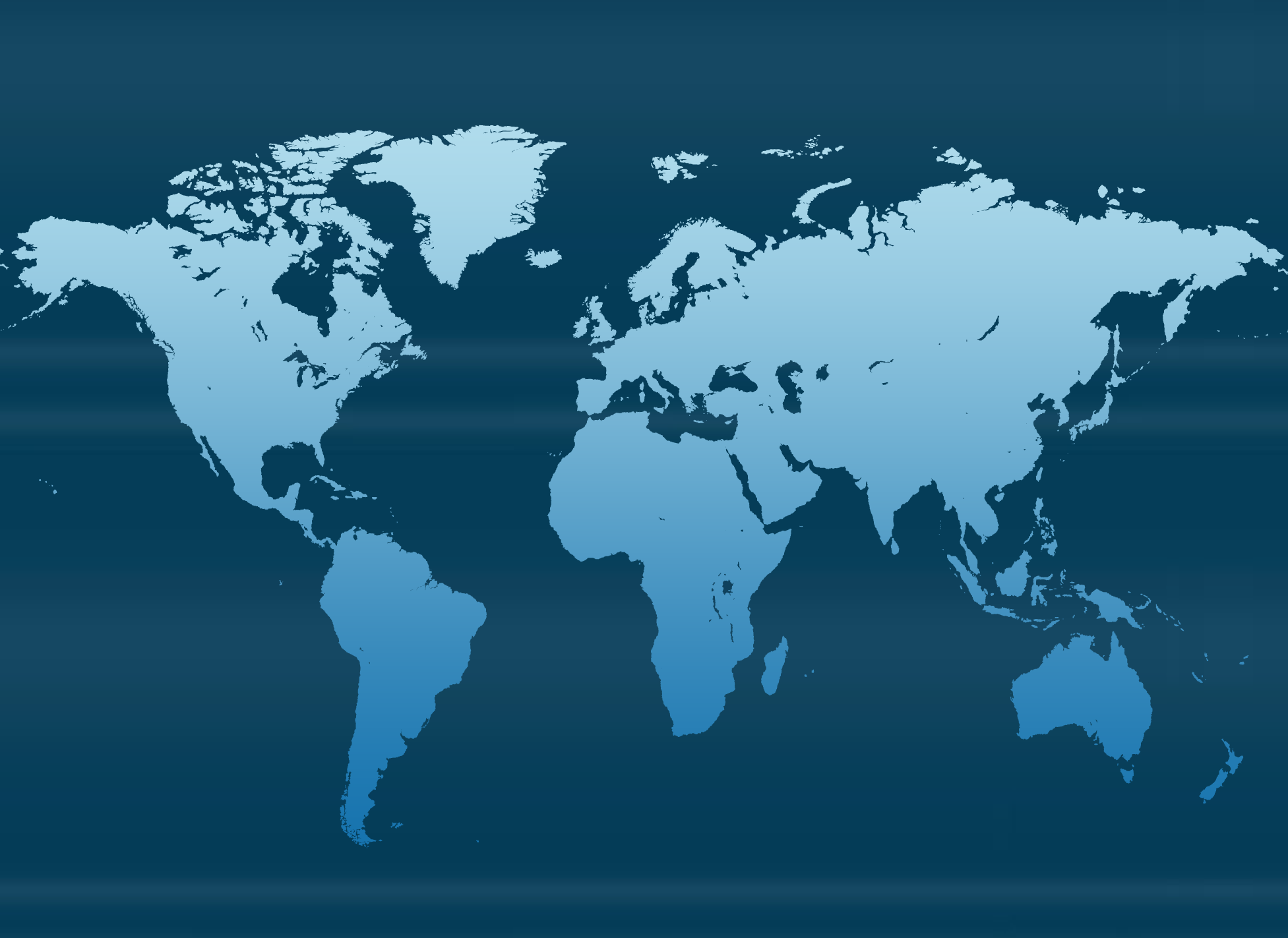 Thank you!